National Scholarships Portal 2.0
Detailed guide/work flow  for registration of students in the different Scholarship Schemes
NSP HOME PAGE
for new user  click on New Registration
For existing user click on Login
Fresh Student Registrtion Form
On Clicking on “New Registration, a new registration form opens
Select Pre-Matric for class 1-10
Select Post Matric/MCM/TOPCLASS for Class 11,12,UG,PG etc
Select Scholarship scheme if you want to apply for Scholarships.
Select Incentive Scheme if you want to apply for any incentive scheme
Fields marked with a red star are Mandatory to fill
You can select to give your bank details or your aadhaar details as your identification
Upload your Bank Passbook copy in PDF or Jpeg Format. Maximum size 200KB
Enter the captcha given on the right side
After filling the form,  click on Register to get an unique application number on your registered mobile phone number
On Clicking “Register”, you will get a unique application number and password as SMS in the registered mobile number. Click on Continue to continue to login for Application
LOGIN FOR FRESH APPLICATION
After getting the Application id, you can go to the home page and click on “Login to Apply “ for the detailed application form
Enter the Password you received on your mobile number. After login for the first time, you will be directed to the change password page, where you have to change your password for future use.
Enter the  Application Id and Passsword that you received on your  Mobile No.
Select this link if you have not registered earlier and do not have  a valid application id
If you forgot your password, you can use this option to regenerate a new password.
Click this link if you forgot your application id
On successful login, an OTP is sent to your mobile number before password reset. Upon entering the OTP, you will be redirected to the Password RESET Page.
Screen to enter the new password. Rules of the new password is given below.
AFTER SUCCESFULL FRESH APPLICATION LOGIN
Upon successful registration, applicant is forced to change password if login is done for the first time. As the applicant logins an OTP is sent to his/her registered mobile number. After verifying the OTP, applicant is redirected to change Password page.
Once the student changes the password, they will be directed to the Applicant’s Dashboard page.
Click on Application Form
Application Form
Application Form is divided into three Parts:

Registration Details

Academic Details

Basic Details
Dropdown list of Religion
Registraion Page Section
You can select the relevant Community like SC/ST/OBC/GENERAL etc from this drop down list
This column is for schemes for those  girls who are single girl child of their parents
Data entered at the time of registration is automatically filled and is not editable
This drop down contains the various religions for applications to schemes of Minority
Select whether you are a day scholar or Hosteller from this drop down
ACADEMIC DETAIL SECTION
Click on this button for selecting institute
For refreshing the course list, please select the institute again using select your institute button
First select the state in which the institute is located, then select the district . If you know the AISHE/DISE /NCVT code of the institute, you can search the institute using that also  in the search buttton
Upon selecting the district, all the institutes in that state/district will appear. You can select your institute from there.
After Filling Institute State and Institute District... Click Get Institution List  You will get All Institution Name accoding to your selected data.
The selected Institution Name  will be displayed in a popup message. Click on the select button if the name of the institute is correct or cancel if you want to reselect the institute again.
According to the chosen institute, courses will be displayed here.
Please select the course year in which you are studying
Select whether correspondence or regular study mode
Select the current class start date from the calendar
Select your Board/University
Dopdownlist of Previous Course
All fields marked with a red * are mandatory
Select class 10 board
Select class12 board
Select competitive exam qualified. Applicable only for NMMS Scheme
Select state name
BASIC DETAILS SECTION
Select yes if you are an orphan
Select yes if you are disabled
Select type of disability
Select Married if you are married
Select your parent’s profession. If not applicable, select others.
After filling all the mandatory fields, click on Save and continue to select scheme
The eligible schemes based on entered criteria is displayed here
Domicile state as registered will be automatically displayed.
Districts of the selected State will be displayed here. Select your domicile district.
Select the scheme you want to apply. If total scholarship amount in that scheme is less than Rs.50000, there is no need to upload documents. But it is always better to upload documents to support for easier verification. Simply submit document  with application copy at school/college/Institute
Please click on “Save as Draft” if you are not clear about any detail entered and you want to edit the form again.
If you are sure of the details entered, click on “Final Submit” to submit the form. Upon final submit, you will not be able to edit the form again.
FRESH APPLICATION LOGIN  DASHBOARD
Use “Update Account Details” for changing account details. Final submitted applications cannot be changed.
For changing any registration details entered, use “update Registration Details”. Again, final submitted applications cannot be edited.
Logout Button
UPDATE REGISTRATION DETAILS
On clicking on “Update Registration Details” the student will receive an OTP in the registered mobile number. Enter the OTP to proceed to update registration details
UPDATE ACCOUNT DETAILS
On clicking on “Update Account Details” the student will receive an OTP in the registered mobile number. Enter the OTP to proceed to update account details
CHECK YOUR STATUS
“Check your Status” displays the current status of your application form
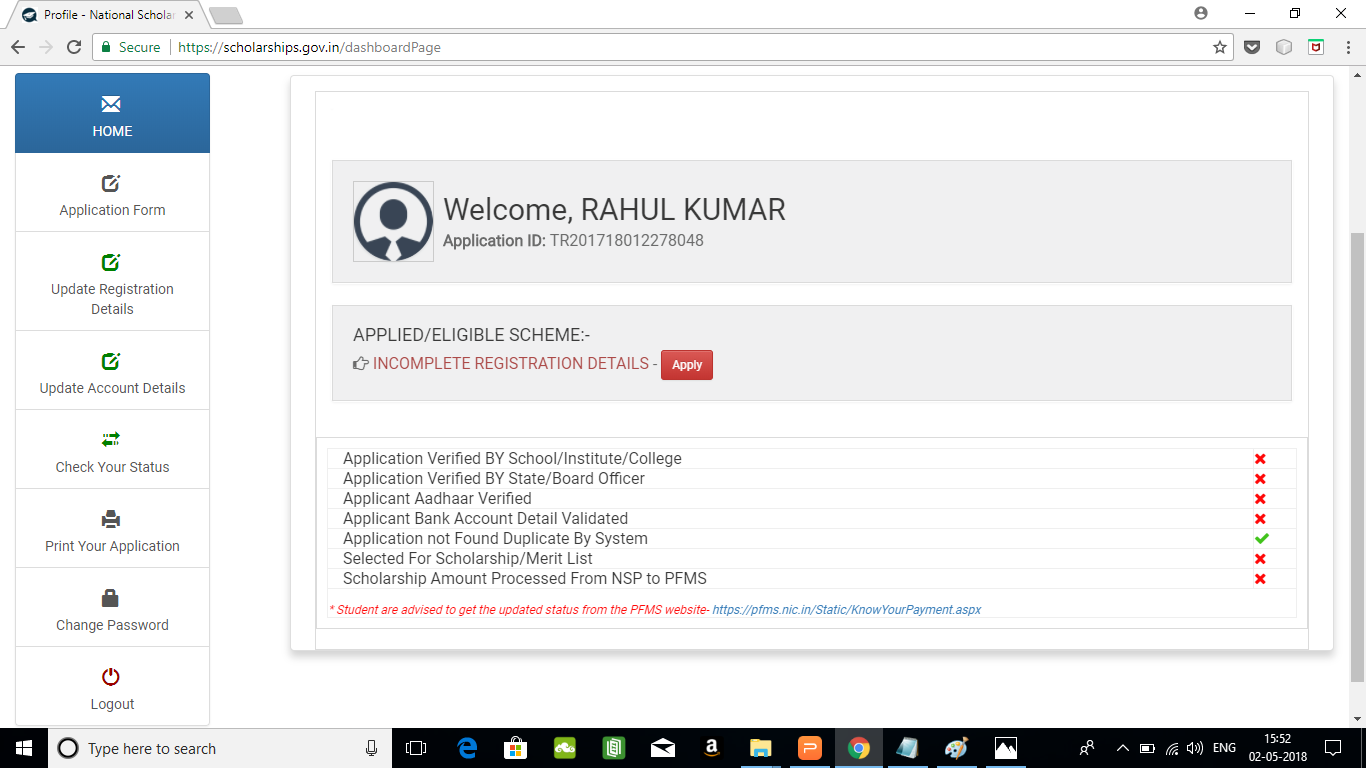 CHANGE PASSWORD
Use the “Change Password” link to change your existing password
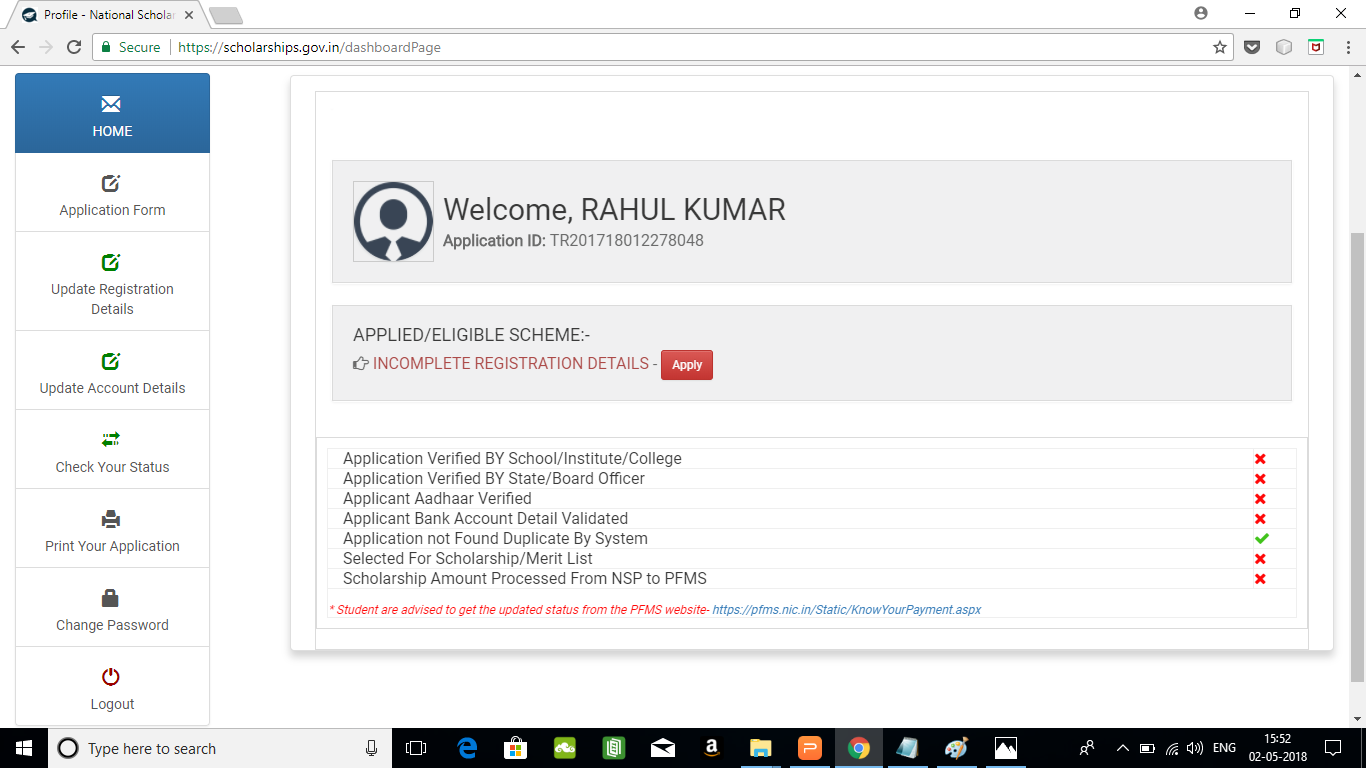 CHANGE PASSWORD
Use the “Print Your Application” link to print final submitted applications
Logout Button